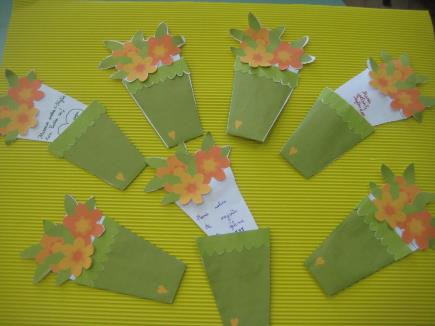 MAJČIN  DAN
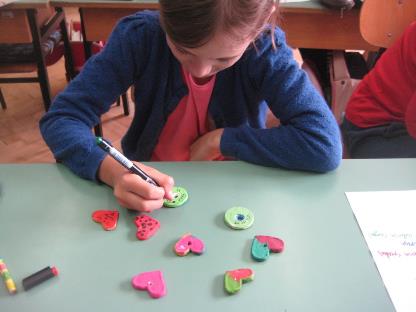